Урок № 3
Звезды и созвездия. Небесные координаты и звездные карты
Цели урока
формулировать понятие «созвездие», определять понятие «видимая звездная величина»; определять разницу освещенностей, создаваемых светилами, по известным значениям звездных величин; использовать звездную карту для поиска созвездий и звезд на небе. 
организовывать целенаправленную познавательную деятельность в ходе самостоятельной работы. 
формулировать проблему микроисследования, извлекать информацию, представленную в явном виде.
Созвездия
Созвездиями называются определённые участки звёздного неба, разделённые между собой строго установленными границами.
Звездная величина
Способ отыскания Полярной звезды
Современная шкала звёздных величин определена так, что звезда первой величины в 2,512 раза ярче звезды второй величины.
Полюс мира
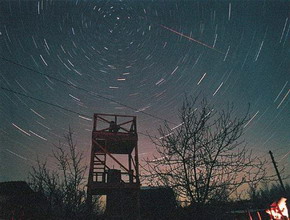 Точка, в которую направлена ось вращения Земли, получила название Северный полюс мира.
Система экваториальных координат
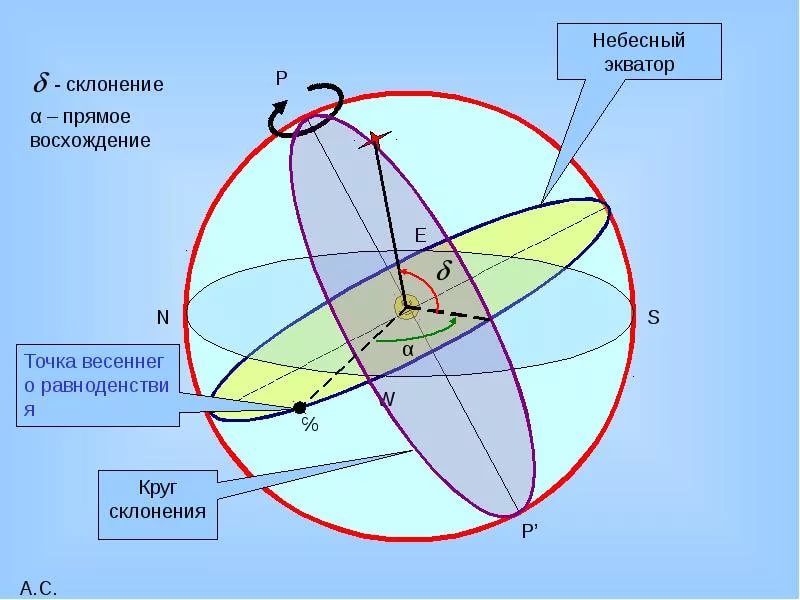 δ > +90° − φ Незаходящие светила                              

δ < −90° + φ
Невосходящие светила
.
Карты звездного неба
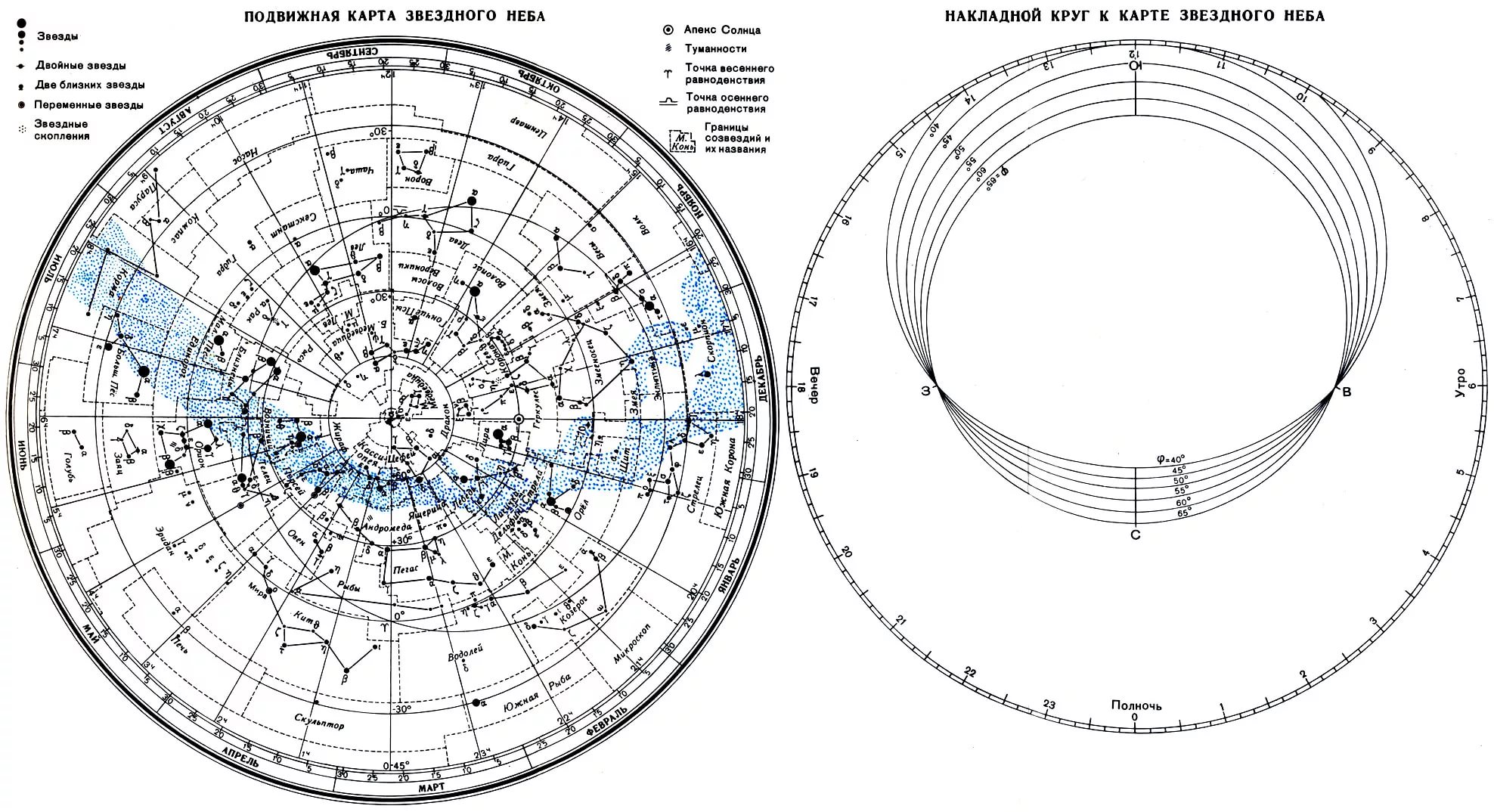 Как пользоваться ПКЗН
В накладном круге сделать внутренний вырез по одной из замкнутых линий с определенной широтой места: для Воронежа (широта 51°40’ ), линия с отметками 50°. 
Накладной круг кладут на карту так, чтобы нужный нам час пришелся против соответствующей даты ,тогда в вырезе накладного круга будут находиться те созвездия и звезды, которые в данный момент оказываются над горизонтом.